Figure 2. A pie chart showing the percentage of CSCs biomarkers in 10 different types of cancer present in BCSCdb.
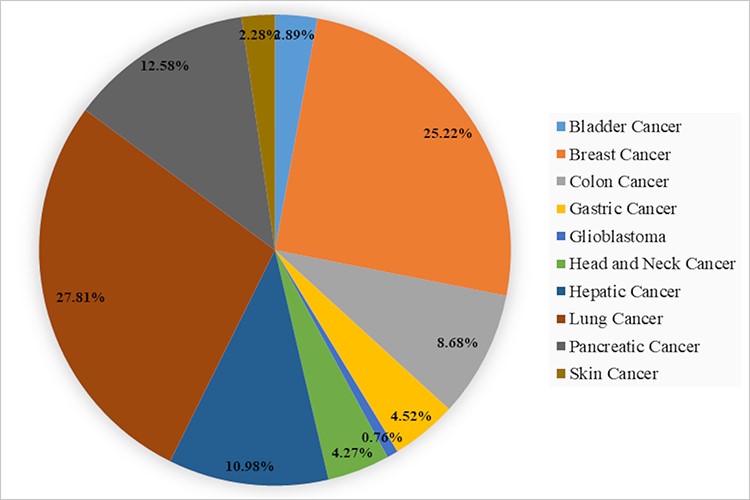 Database (Oxford), Volume 2022, , 2022, baac082, https://doi.org/10.1093/database/baac082
The content of this slide may be subject to copyright: please see the slide notes for details.
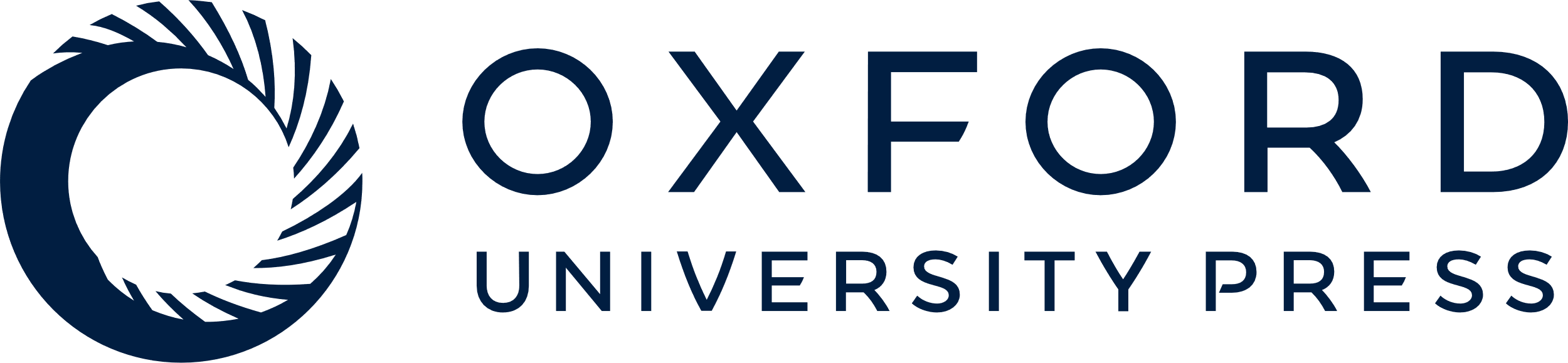 [Speaker Notes: Figure 2. A pie chart showing the percentage of CSCs biomarkers in 10 different types of cancer present in BCSCdb.


Unless provided in the caption above, the following copyright applies to the content of this slide: © The Author(s) 2022. Published by Oxford University Press.This is an Open Access article distributed under the terms of the Creative Commons Attribution-NonCommercial License (https://creativecommons.org/licenses/by-nc/4.0/), which permits non-commercial re-use, distribution, and reproduction in any medium, provided the original work is properly cited. For commercial re-use, please contact journals.permissions@oup.com]